ARCHES: GPU Ray Tracing
Motivation – Emergence of Heterogeneous Systems
Overview and Approach
Uintah Hybrid CPU/GPU Scheduler
Current Uintah Infrastructure GPU Abilities


Acknowledgements:

 DoE for funding the CSAFE project from 1997-2012, DOE NETL, DOE NNSA, INCITE
 NSF for funding  via SDCI and  PetaApps
 Keeneland Computing Facility, supported by NSF under Contract OCI-0910735
 Oak Ridge Leadership Computing Facility – DoE Jaguar XK6 System (GPU partition)





http://www.uintah.utah.edu
Emergence of Heterogeneous Systems
Nvidia M2070/90 Tesla GPU
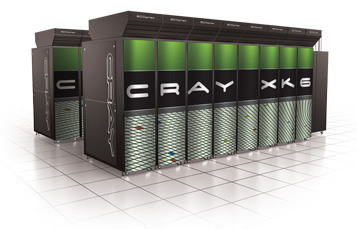 +
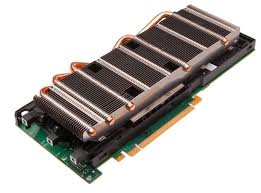 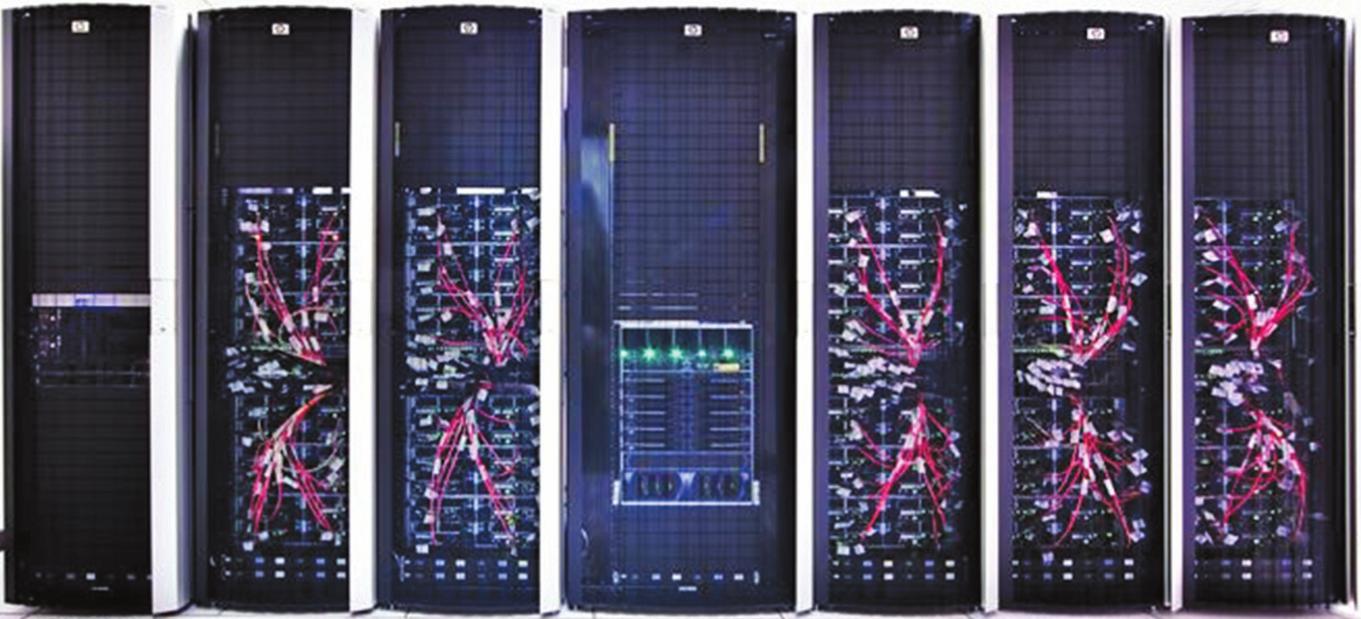 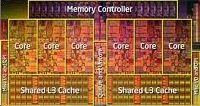 Multi-core CPU
Keeneland Initial Delivery System
360 GPUs
DoE Titan
1000s of GPUs
Motivation - Accelerate Uintah Components:
ARCHES Ray Tracer
Want to utilize all hardware on these systems
Uintah’s asynchronous task-based approach is well suited to take advantage of GPUs
Overview and Approach
ARCHES Ray Tracer:
RayTrace task is computationally intensive
Ideal for parallelization on GPU
 Offload Ray Tracing and RNG to GPU(s)
 Available CPU cores can perform other computation.
 Uintah infrastructure now supports GPU task scheduling and execution:
 Can access multiple GPUs on-node
 Uses Nvidia CUDA C/C++
Random Number Generation
Using NVIDIA cuRAND Library 
High performance GPU-accelerated random number generation (RNG)
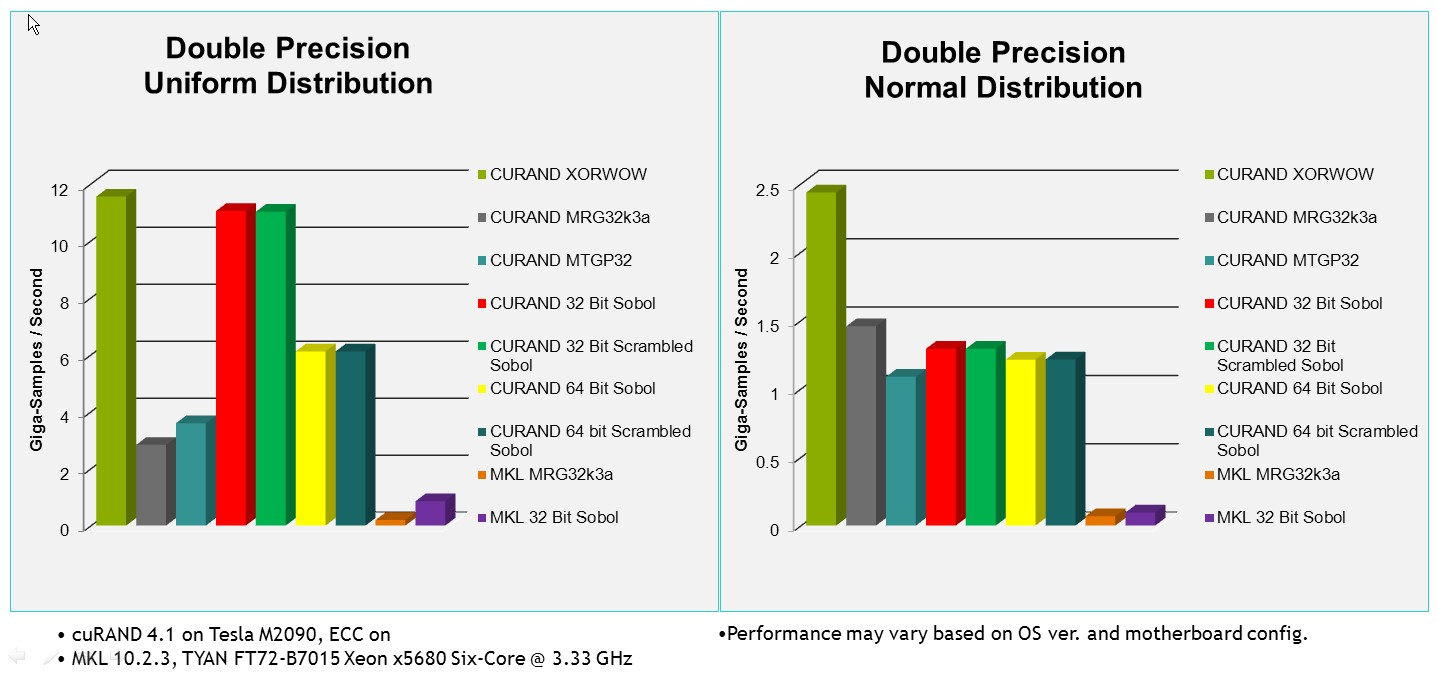 Uintah Hybrid CPU/GPU Scheduler
Create & schedule CPU & GPU tasks
 Enables Uintah to “pre-fetch” GPU data
 Uintah infrastructure manages:
Queues of CUDA Stream and Event handles
Device memory allocation and transfers
Utilize all available:
CPU cores and GPUs
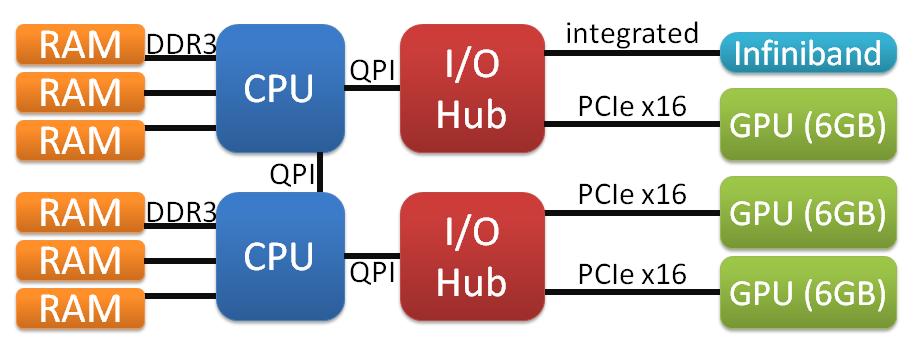 Keenland IDS - HP SL390 Compute Node
Uintah CPU/GPU Scheduler Design
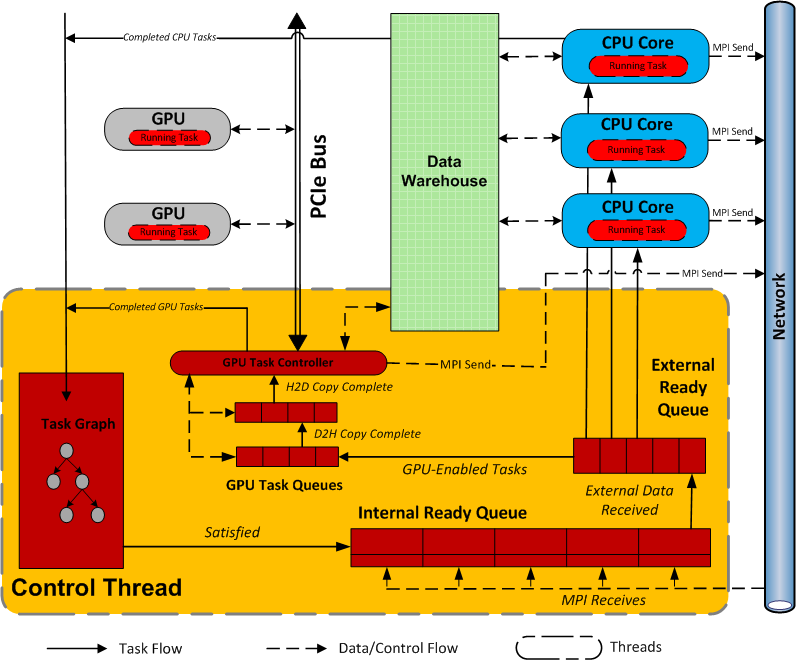 Uintah GPU Scheduler Abilities
Has now run capability jobs on:
Keeneland Initial Delivery System (NICS)
1440 CPU cores & 360 GPUs simultaneously
Jaguar - GPU partition (OLCF)
15360 CPU cores & 960 GPUs simultaneously
Shown speedups on fluid-solver code
Nearing Completion of GPU Ray Tracer Prototype
Will run on systems listed above